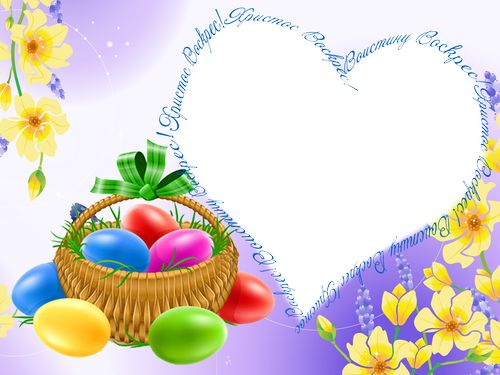 Українські писанки
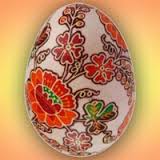 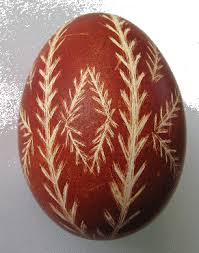 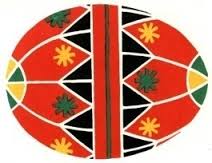 Писанка
Мальованка
Дряпанка
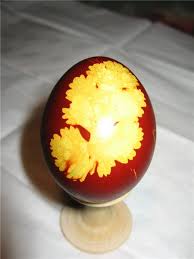 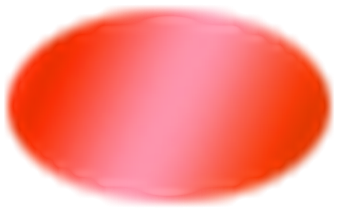 Крашанка
Види
декорування
яєць
Трав’янка
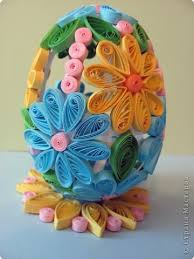 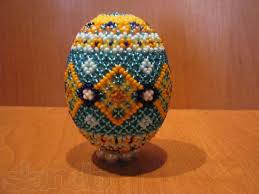 Сувенірна
Бісерка
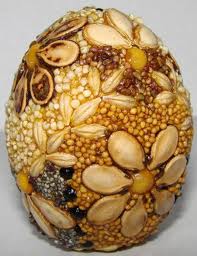 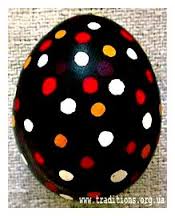 Зернівка
Крапанка
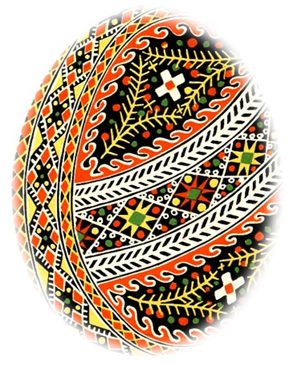 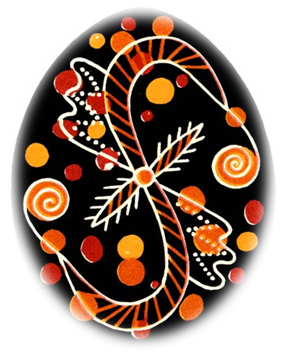 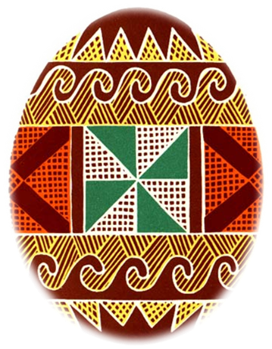 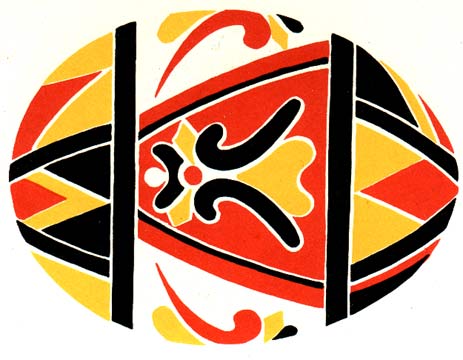 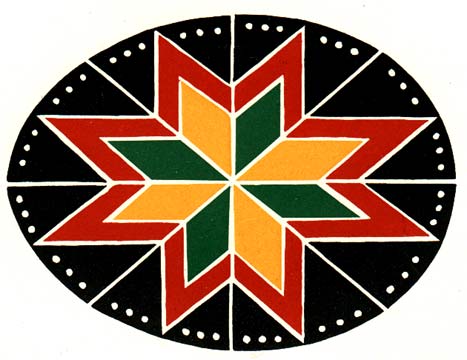 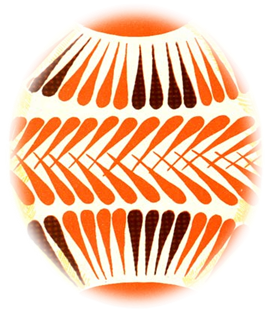 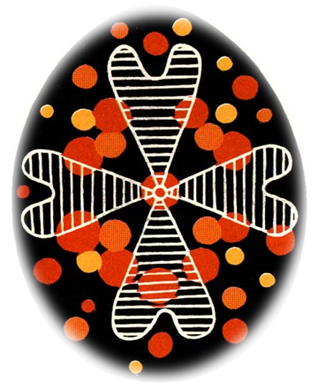 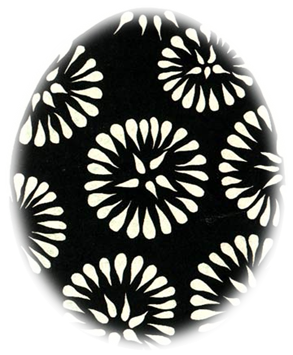 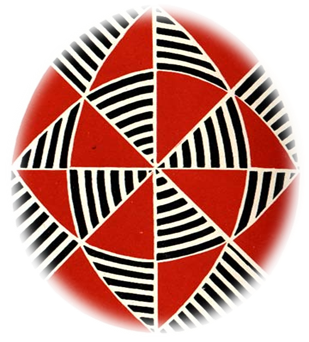 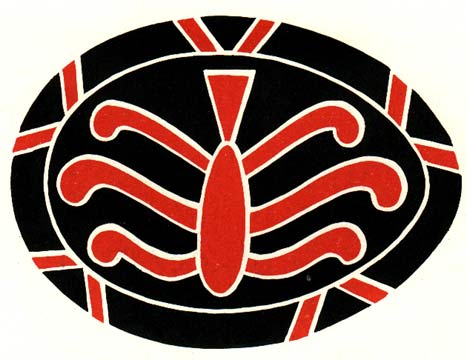 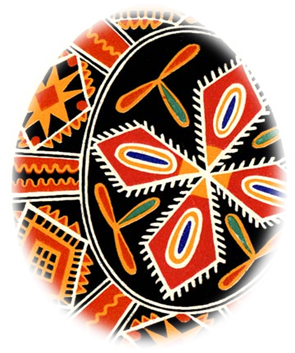 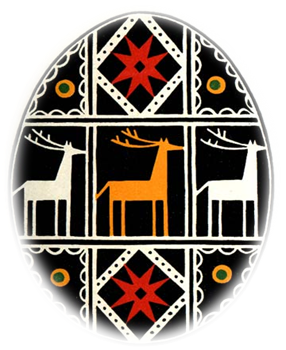 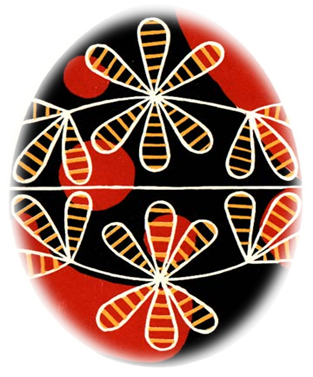 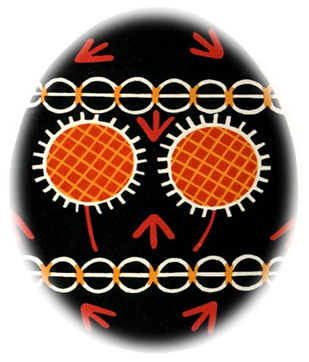 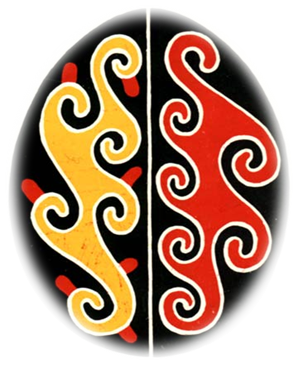 Самостійна практична робота для учнів.
1. Розфарбувати 
    ескіз писанки.2. Презентувати 
    свою писанку.3. Пояснити, 
    значення 
    символів та 
    кольорів на 
    писанці.
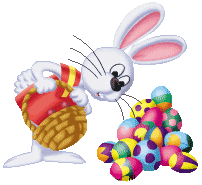